法政大学多摩キャンパス　（バックグラウンドレベルの確認）
日時 : 2019年10月31日(木)、晴れ
測定器 : ALOKA TCS-171 (自動校正を実施済み、 2019年6月1日 )
測定者 ： 法政大学イオンビーム工学研究所
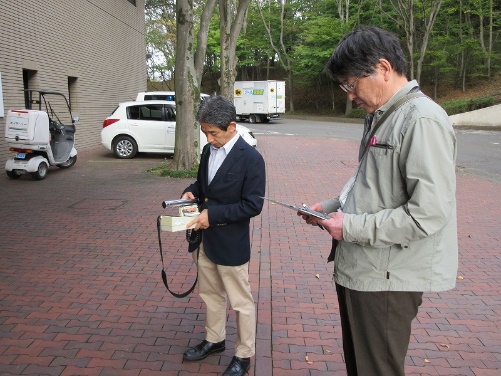 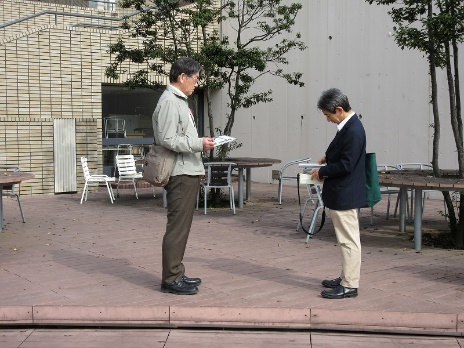 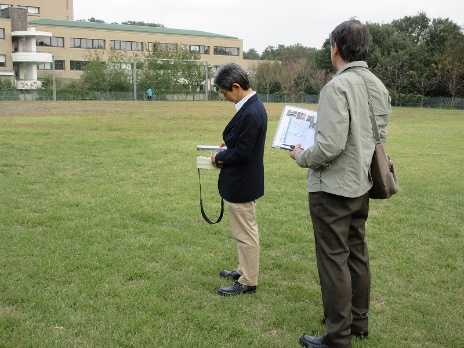 法政大学市ヶ谷キャンパス　（バックグラウンドレベルの確認）
日時 : 2019年10月31日(木)、晴れ
測定器 : ALOKA TCS-171 (自動校正を実施済み、 2019年6月11日 )
測定者 ： 法政大学イオンビーム工学研究所
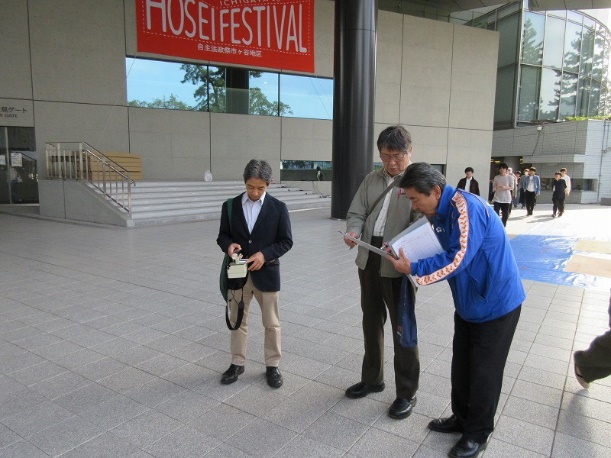 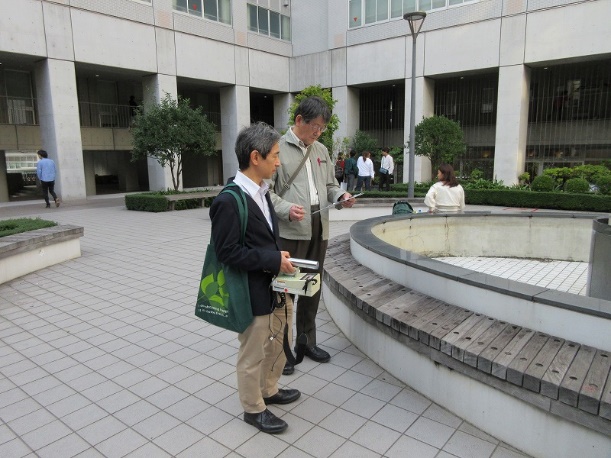 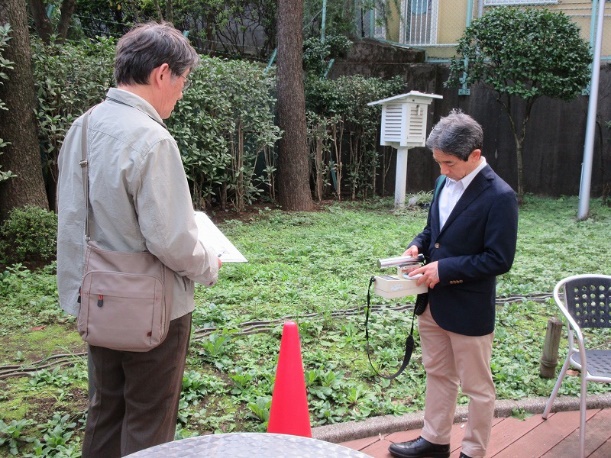